Pengembangan 
Model Pembelajaran 
PAK
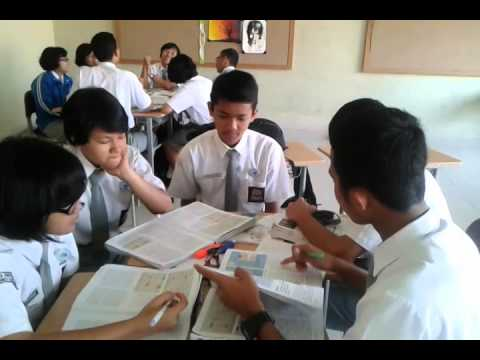 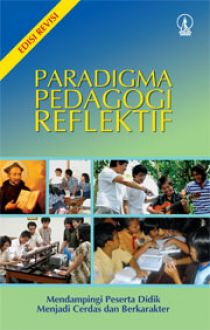 La
T
A
r Be
L
akang
Kegiatan Pembelajaran PAK
diawali dengan mengungkapkan pengalaman riil yang dialami diri sendiri atau orang lain, baik yang didengar, dirasakan, maupun dilihat
Mengamati
Pengalaman yang diungkapkan itu kemudian dipertanyakan sehingga dapat dilihat secara kritis keprihatinan utama yang terdapat dalam pengalaman yang terjadi, serta kehendak Allah dibalik pengalaman tersebut (tapi Guru yang bertanya)
Menanya
Upaya mencari jawaban atas kehendak Allah di balik pengalaman keseharian kita, dilakukan dengan mencari jawabannya dari berbagai sumber, terutama melalui Kitab Suci, Ajaran gereja dan Tradisi
Mengeksplorasi
Konfrontasi antara pengalaman dan pesan dari sumber seharusnya memunculkan pemahaman dan kesadaran baru (pemahaman baru)
Mengasosiasi
Pemahaman/ kesadaran baru akan sangat baik bila dibagikan kepada orang lain, baik secara lisan maupun tulisan
Mengomunikasikan
PROSES KATEKESE/ MODEL PEMBELAJARAN PAK
PROSES BERFIKIR SAINTIFIK
SEJALAN
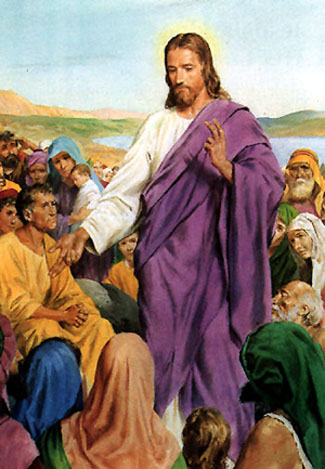 CONTOH
MODEL PERGUMULAN
MODEL PPR
Model PPR
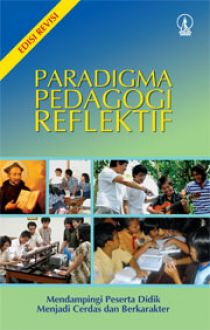 Paradigma Pedagogi Reflektif (yang aslinya adalah Pedagogi Ignasian) bersumber pada latihan rohani yang dikembangkan St. Ignatius yang muncul dari pengalaman rohaninya, yaitu bahwa Allah mencintai dan hadir dalam  segala ciptaan-Nya.
Langkah-langkah dalam PPR
Langkah-langkah dalam PPR
Contoh Sintak PPR
Model Pergumulan
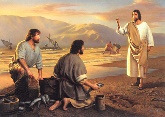 Model Pembelajaran Pendidikan Agama Katolik yang telah dirumuskan bersama oleh Komisi Kateketik KWI dalam Lokakarya Guru Pendidikan Agama Katolik yang dilaksanakan di Malino pada tahun 1981
Langkah-langkah dalam Pergumulan
Langkah-langkah dalam Pergumulan
Contoh Sintak Pergumulan